Étude d’évaluation: L’éducation précoce comme un espace pour les processus d’éducation et d’apprentissage d’enfants âgés de trois ans
Durée de l’étude : août 2014 – mai 2015

Structure : division en 4 études
Aperçu des quatre études
Analyse des données secondaires portant sur l’éducation précoce pour les années 2011-12, 2012-13 et 2013-14

Analyse exploratoire de l’utilisation et des objectifs de l’éducation précoce  – perspectives des parents, des enseignants, des éducateurs et des représentants communaux

Groupes d’échange avec les différents acteurs de l’éducation précoce – analyse qualitative approfondie avec des inspecteurs, des enseignants, des éducateurs et des représentants communaux

Évaluation des structures par le biais des échelles d’évaluation Environment Rating Scales
[Speaker Notes: Analyse exploratoire en ligne – die Fragebögen an die Gemeindevertreter wurden in der Papierversion zugestellt]
ÉTUDE 1
Analyse des données secondaires portant sur l’éducation précoce
L’utilisation de l’offre de l’éducation précoce - La diversité est la règle et non l’exception!
Fréquentation de l’éducation précoce pour les périodes de 2011-12, 2012-13 et 2013-14

4252 enfants en 2011-12
4145 enfants en 2012-13
4286 enfants en 2013-14

63,5% des enfants âgés de 3 ans ont fréquenté l’éducation précoce en 2013-14.

La taille des classes
entre 11 et 21 enfants
majoritairement 16 enfants

Les plages horaires
51% des enfants fréquentent l’éducation précoce durant l’ensemble des huit plages horaires offertes;
11,2% des enfants ne fréquentent l’éducation précoce que pendant les matinées.
L’utilisation de l’offre de l’éducation précoce - La diversité est la règle et non l’exception!
Presque 100 nationalités sont présentes à l’éducation précoce
Nationalité luxembourgeoise: 56% 
Nationalité portugaise: 21% 
Nationalité française: 6%

Le luxembourgeois n’est pas la langue maternelle la plus représentée dans l’éducation précoce 
Langue luxembourgeoise: 38%  
Langue portugaise: 26%  
Langue française: 15%

Autres langues maternelles : anglais, italien, allemand, serbe, monténégrin, espagnol, capverdien, bosniaque, chinois
ÉTUDE 2
Résultats de l’étude exploratoire de l’utilisa-tion et des objectifs de l’éducation précoce
Généralités
Objectifs de l’étude: 
Questions sur l’utilisation et les objectifs de l’éducation précoce  (MENJE et UL)
Questions ouvertes et fermées

Groupes interrogés : 
Parents/Précoce 	(N = 701; contactés : 4023; 	17,0%)
Parents/Non Précoce 	(N =238; 	contactés : 2069; 	11,5%)
Enseignants/éducateurs 	(N=242; 	contactés : 737; 	32,8%)
Représentants communaux (N=71 dont 3 syndicats scolaires ; contactés : 	105; 73,3%)

Disponibilité/échéance :
Enseignants/éducateurs : 		début mai
Parents/Précoce : 		24 avril
Parents/Non Précoce : 		8 mai
Communes : 		4 mai
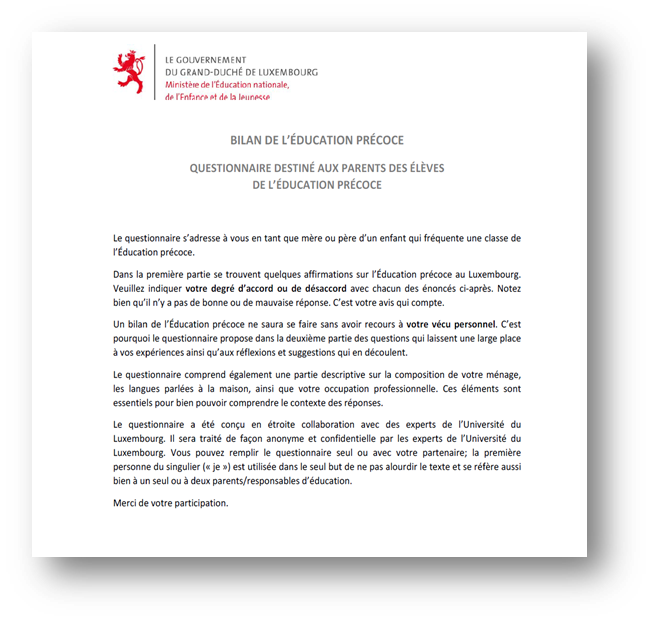 [Speaker Notes: Die Daten entsprechen nicht jenen des öffentlcihen Berichtes  Bitte ganz schnell harmonisieren]
Opinions en commun: parents, professionnels et communes
Accord sur les forces de l’éducation précoce

Apprentissage et développement de la langue luxembourgeoise(1re place auprès du personnel et des communes, 2e place auprès des parents)

Encouragement du développement social(1re place auprès des parents, 2e place auprès du personnel et des communes)

Adaptation au rythme scolaire(3e place pour tous)
Opinions partagées: parents, professionnels, communes
Propositions d’amélioration de l’éducation précoce

Promouvoir la coopération/coordination entre l’éducation précoce et les structures d’éducation et d’accueil (comme la maison-relais ou la crèche)souligné par tous les groupes

Limiter la taille des groupeschez tous les groupes, souligné surtout par le personnel

Plus d’informations et d’échanges sur l’éducation précoceavancé par le personnel enseignant et éducatif
ÉTUDE 3
Groupes d’échanges avec les différents acteurs de l’éducation précoce
Généralités
Représentants des communes 	
25.02.2015 	14h00-16h30
 	
Inspecteurs 	
26.02.2015 	10h00-12h00
 	
Enseignantes 	
24.02.2015 	14h00-17h00
04.03.2015 	17h00-19h30 
	
Éducatrices 	
05.03.2015 	16h00-18h30
Taille des groupes : 6 à 9 participants

Durée : 2h30 à 3 heures
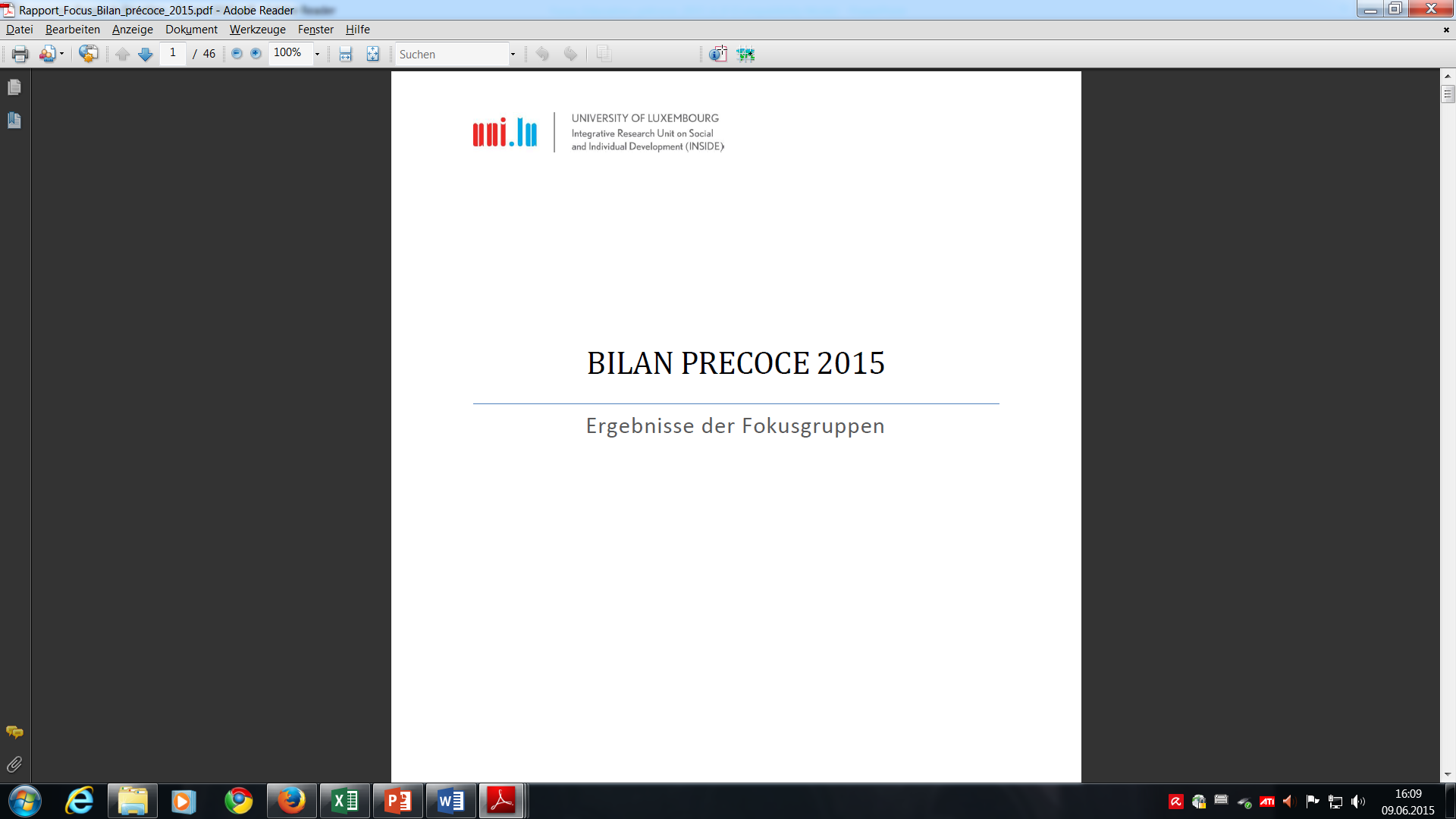 Evaluation globale de l’éducation précoce
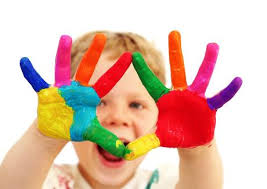 Dans tous les groupes, l’éducation précoce est perçue comme importante pour le développement des enfants.
Les enfants y apprennent : 
à devenir plus autonomes, 
à cohabiter avec d’autres enfants, 
les enfants qui ont une langue maternelle autre que le luxembourgeois acquièrent leurs premières connaissances en langue luxembourgeoise.
Groupes d’échanges : luxembourgeois
Beaucoup d’enfants n’ont plus de langue maternelle, c’est-à-dire qu’ils parlent une langue différente de celle de leurs parents et que celle-ci est souvent mal maîtrisée.
Tous les participants des groupes d’échanges considèrent la maîtrise d’une langue maternelle comme une condition préalable à l’apprentissage des langues étrangères.

Pour le groupe des enseignants, la construction d’une bonne relation avec l’enfant semble être une des conditions les plus importantes pour l’apprentissage de la langue luxembourgeoise.
Seulement lorsque l’enfant se sent à l’aise et en sécurité dans l’interaction avec le personnel enseignant et éducatif, il sera ouvert à l’apprentissage d’une nouvelle langue.
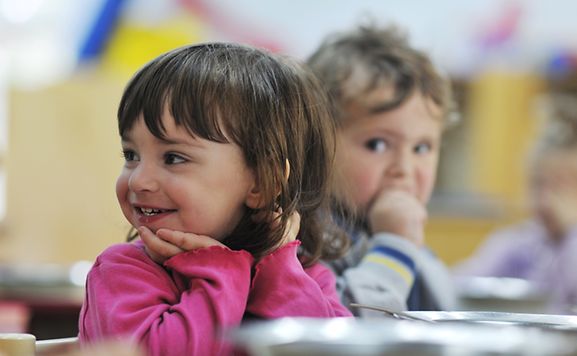 Kanner, déi keng Mammesprooch méi hunn… dat heescht et ass schwéier ouni eng Basis zu hunn – wou fänks du un?
Groupes d’échanges : niveau de développement
Les enfants ont un niveau de développement différent dans l’éducation précoce, déjà quand ils arrivent – p.ex. certains sont déjà très autonomes, d’autres dépendent encore fortement de l’aide des parents ou du personnel. 

Dans toutes les discussions, les groupes ont souligné que l’éducation précoce devrait être  adaptée au niveau de développement des enfants.


Les enfants présentant des difficultés devraient déjà bénéficier d’un diagnostic précoce et d’un soutien particulier dans l’éducation précoce.
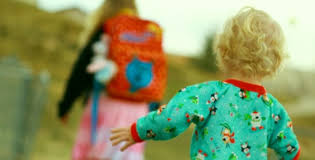 „… mir kënnen net soen, mir missten se all dat selwecht maachen loosen.“
Groupes d’échanges : structure de l’éducation précoce
Importance de la flexibilité dans l’accueil des enfants : les enfants devraient pouvoir arriver entre 8 et 9 heures.

(b) Beaucoup d’enfants vivent plusieurs changements de structure par jour entre l’éducation précoce et la crèche/maison-relais, ce qui pèse sur leur bien-être et leurs rythmes.

(c) L’idée est proposée d‘offrir l’éducation précoce seulement le matin pour éviter trop de changements aux enfants.
Résumé
Tous les groupes confirment l’importance de l’éducation précoce pour le développement de l’enfant ainsi que l’inclusion de groupes sociaux divers.
 
Aucun groupe ne remet en question la fonctionnalité de l’éducation précoce.